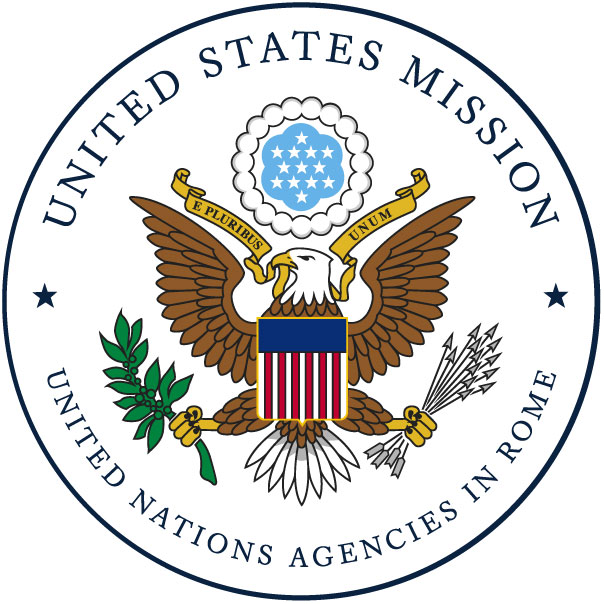 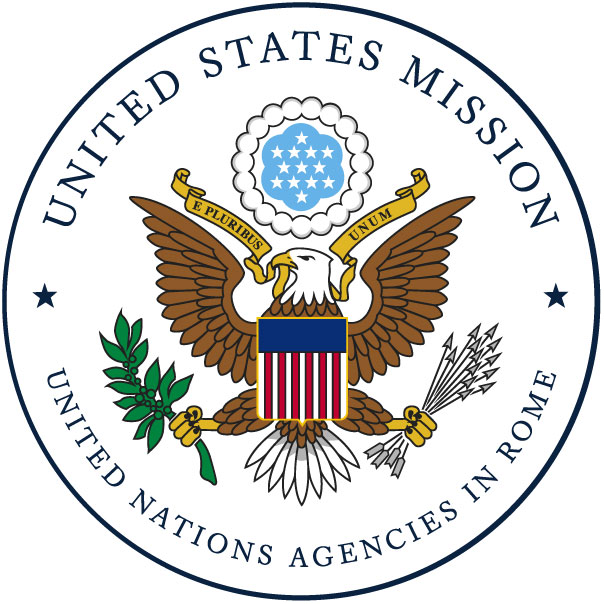 Ambassador Kip Tom
February 20, 2020
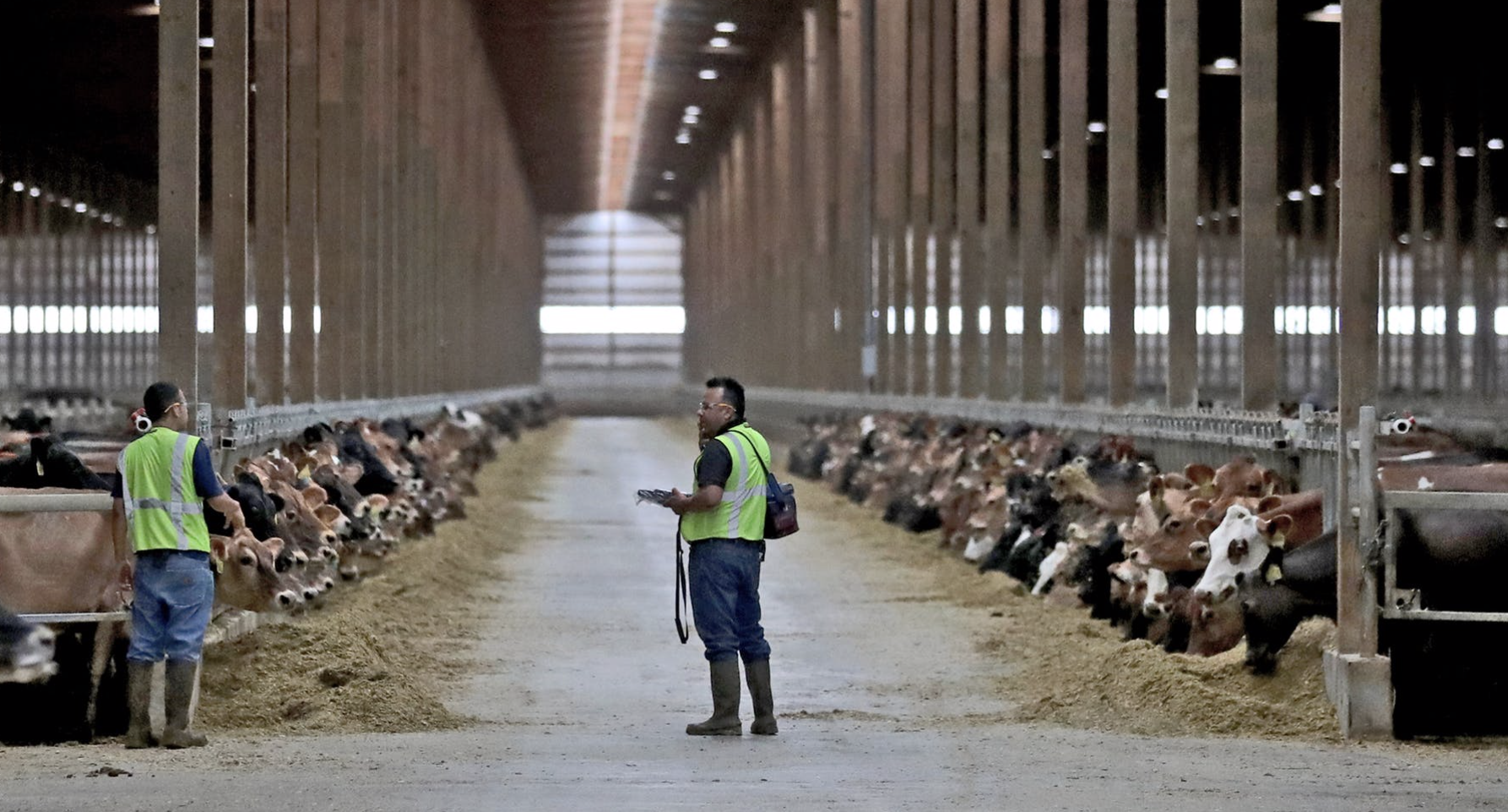 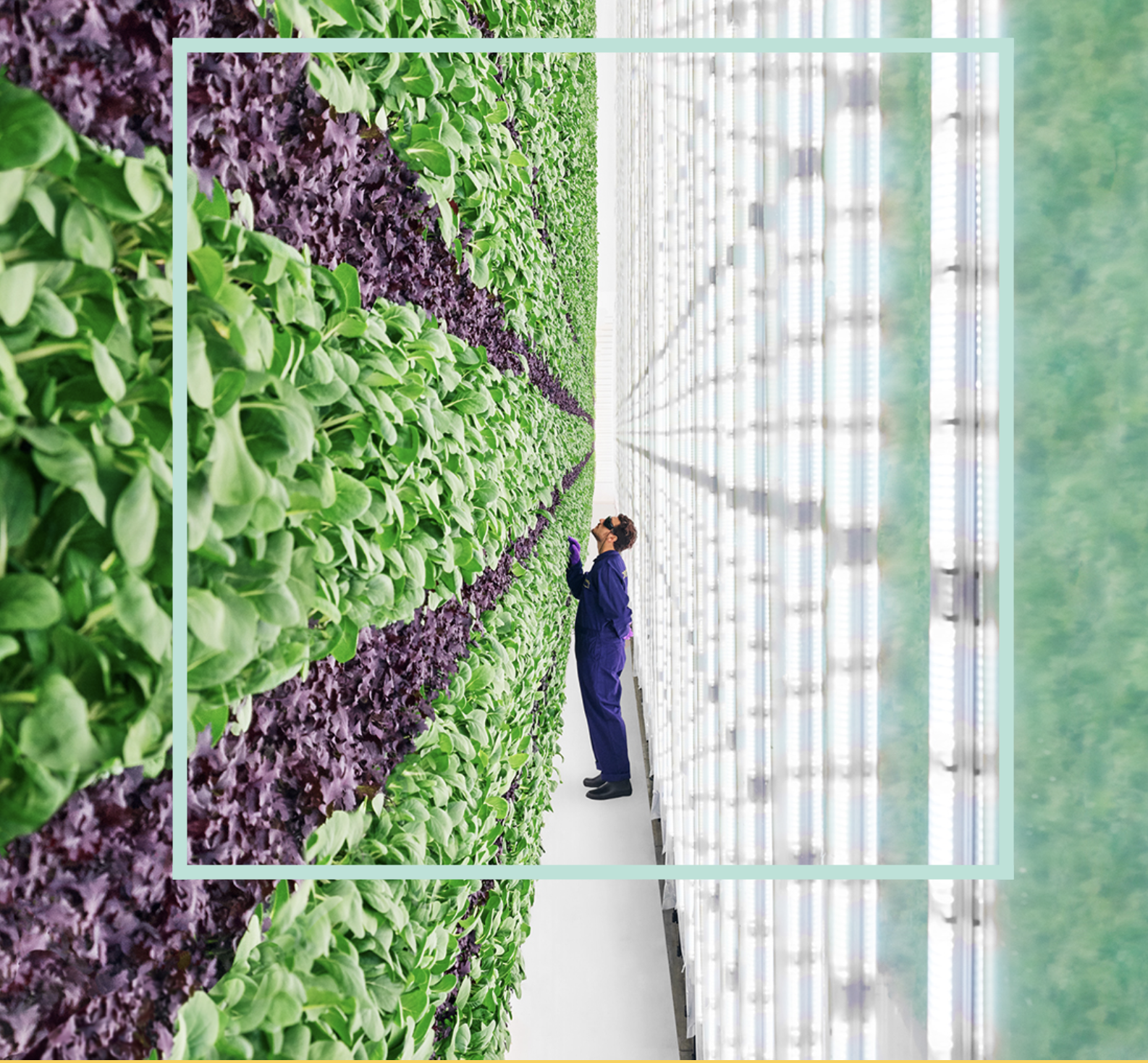 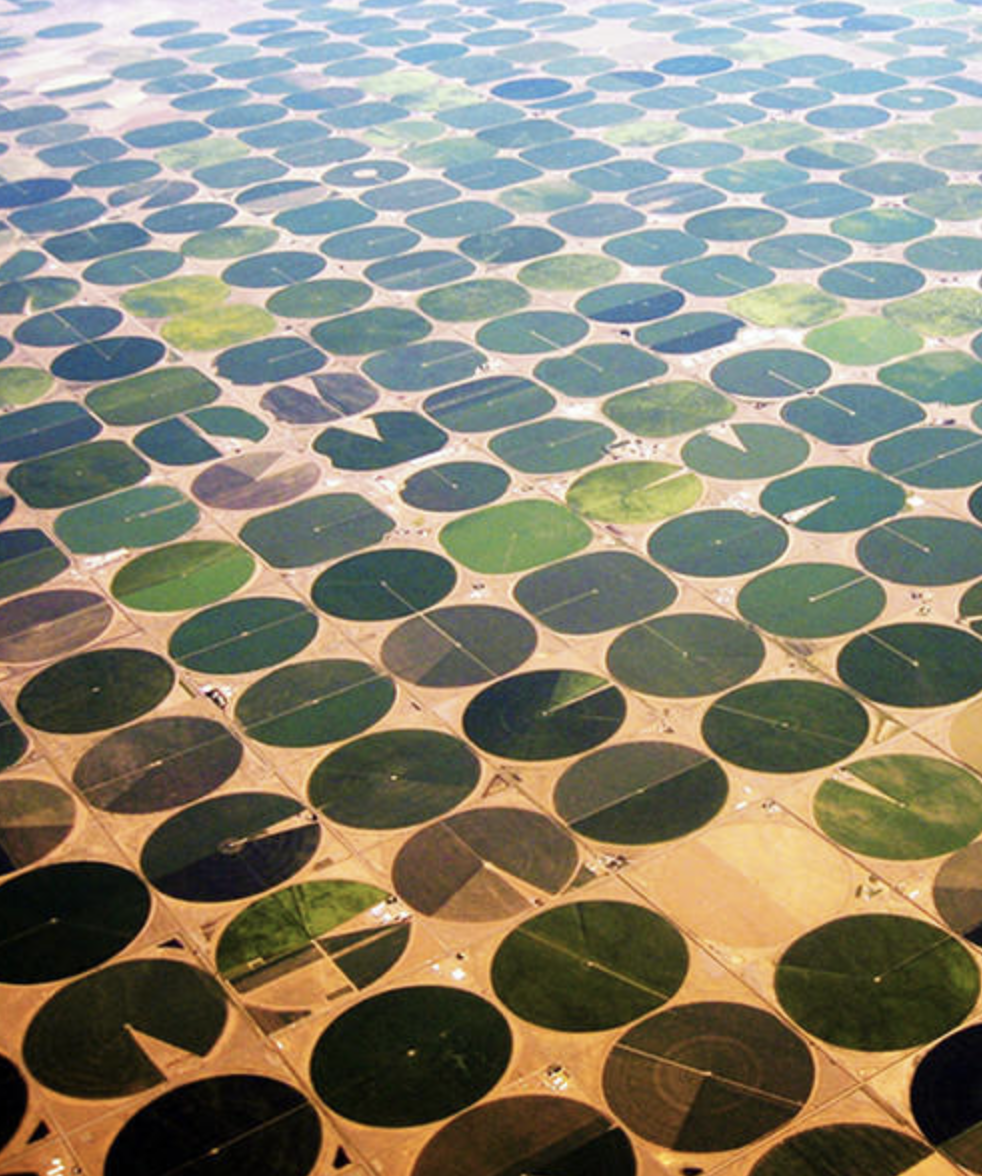 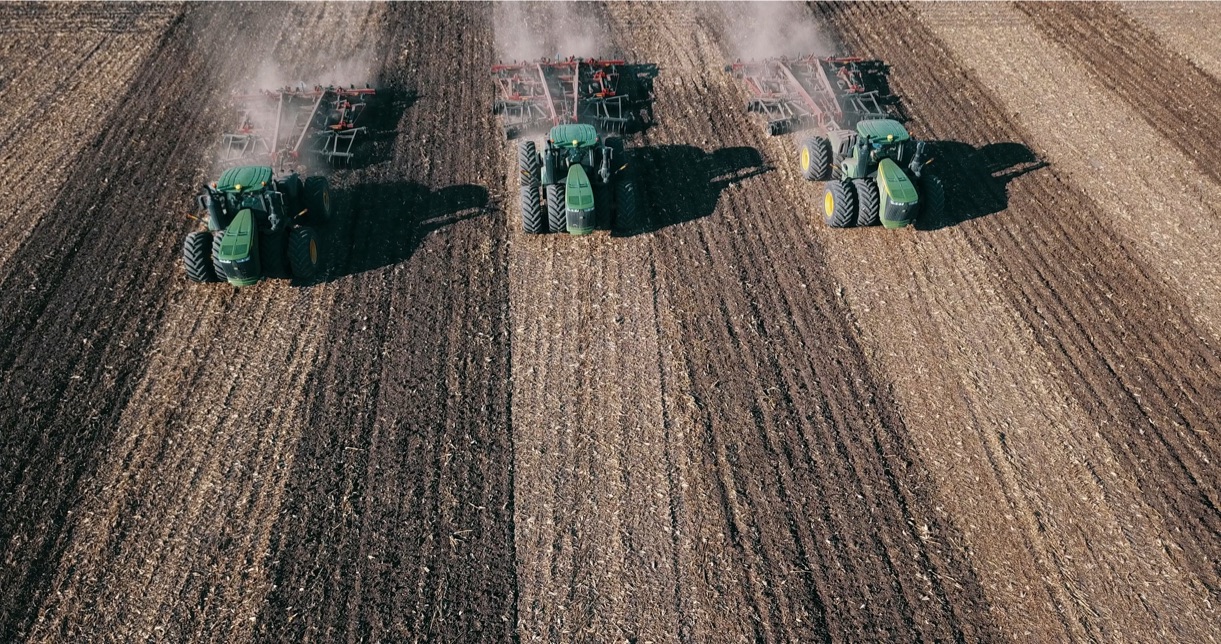 [Speaker Notes: American farmers]
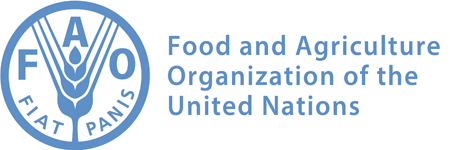 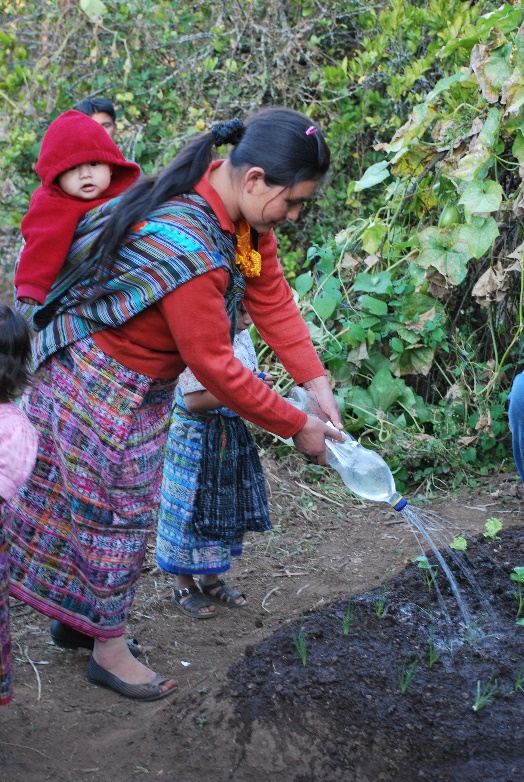 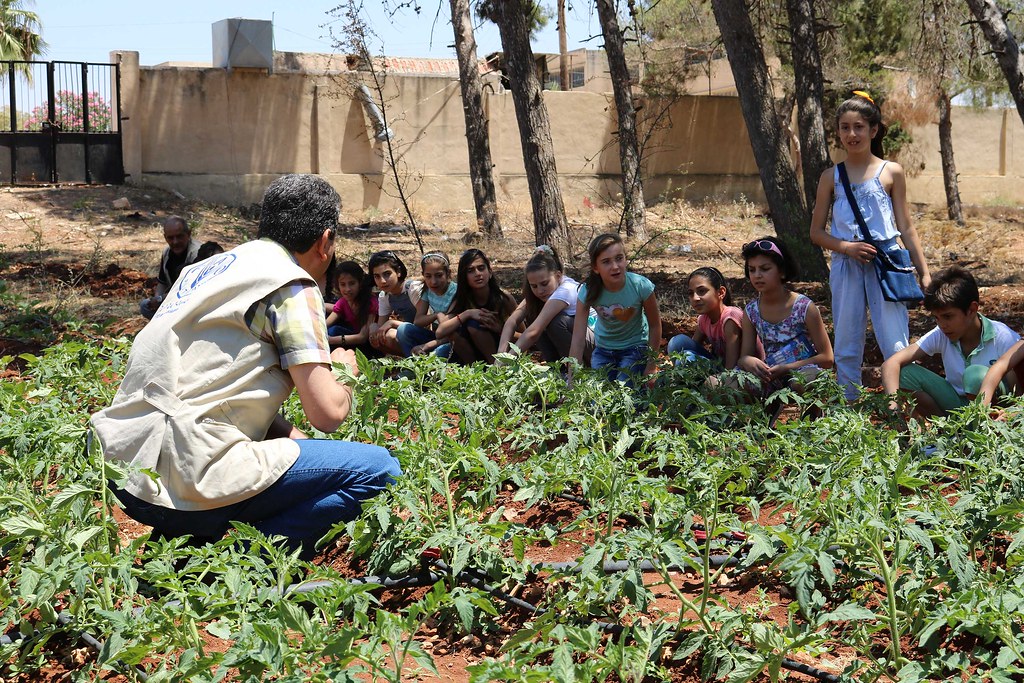 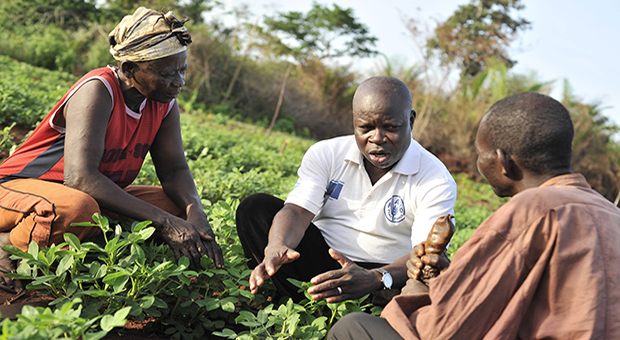 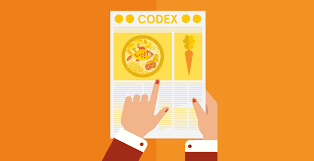 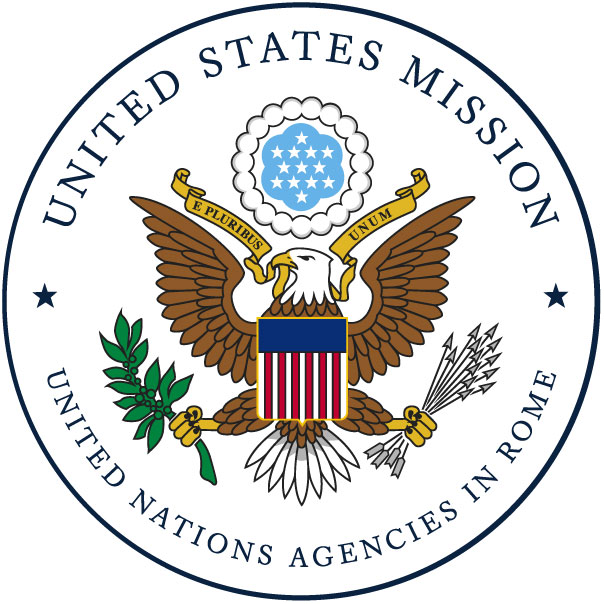 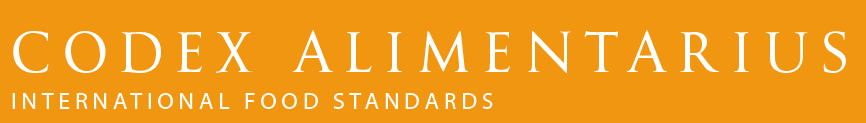 Food production needs to increase 25-70% by 2050
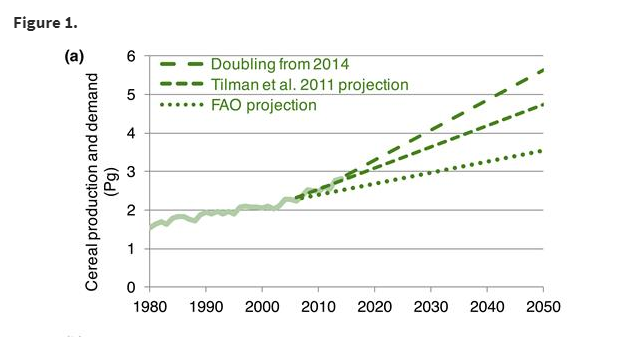 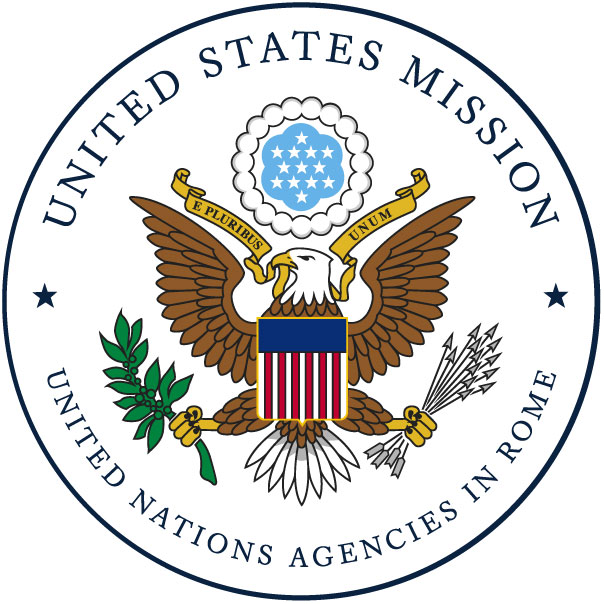 Source: Bioscience
Farming in 800 B.C.
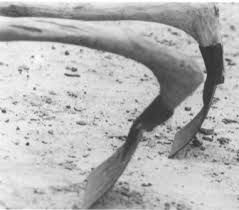 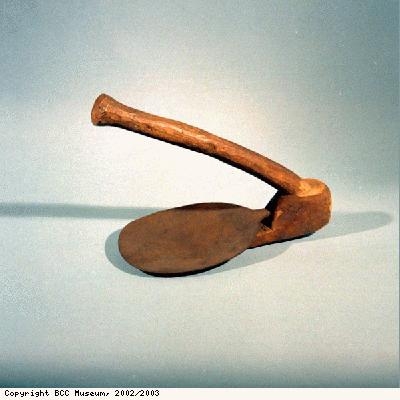 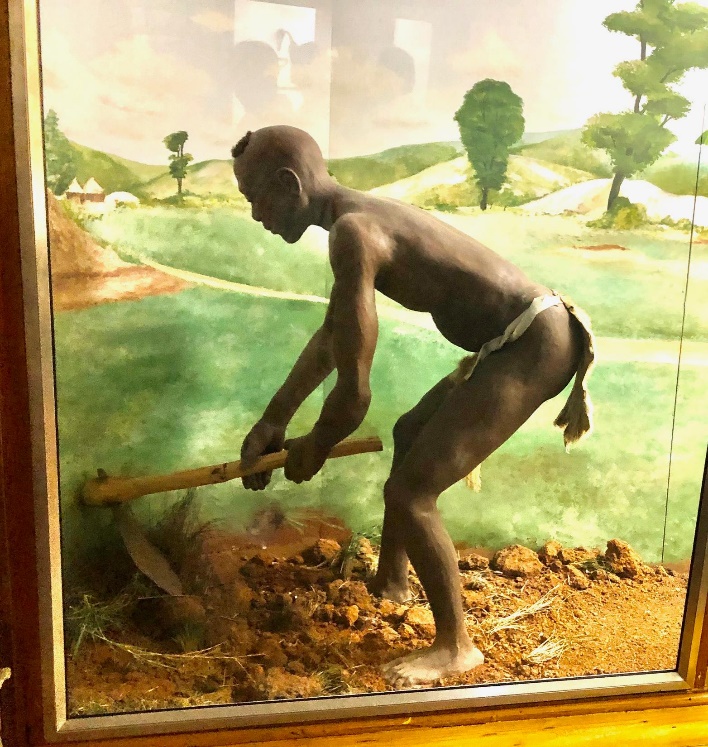 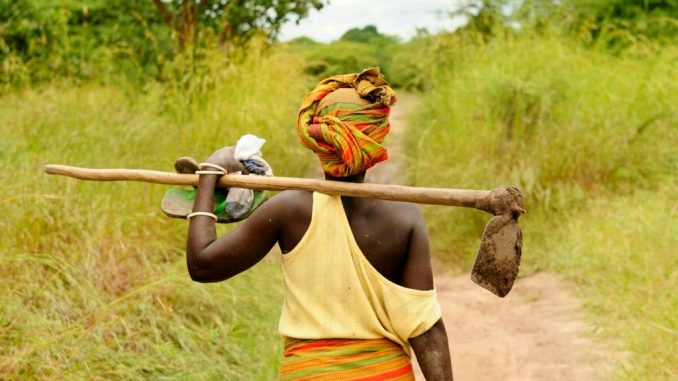 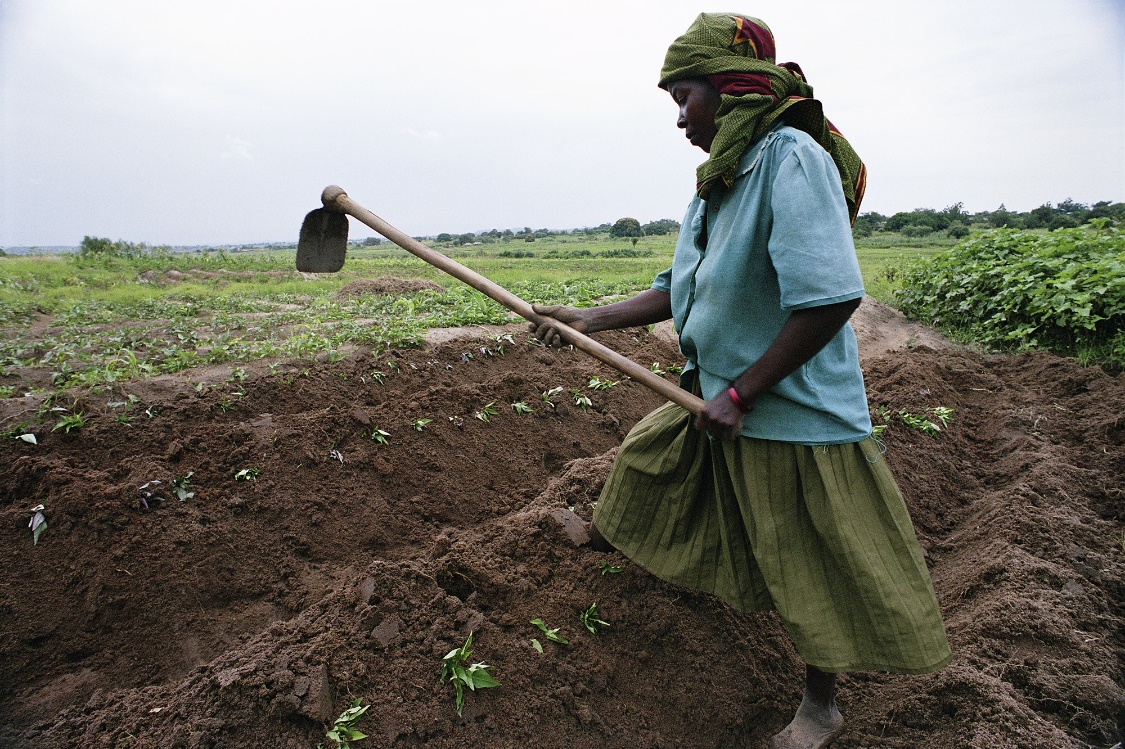 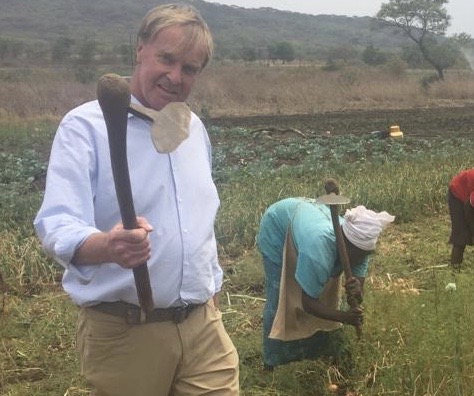 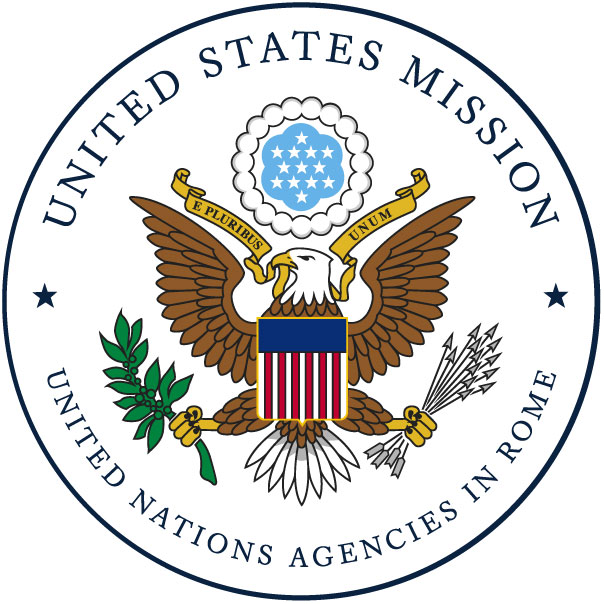 Farming in 2020 A.D.
Desert Locust Outbreak-Africa
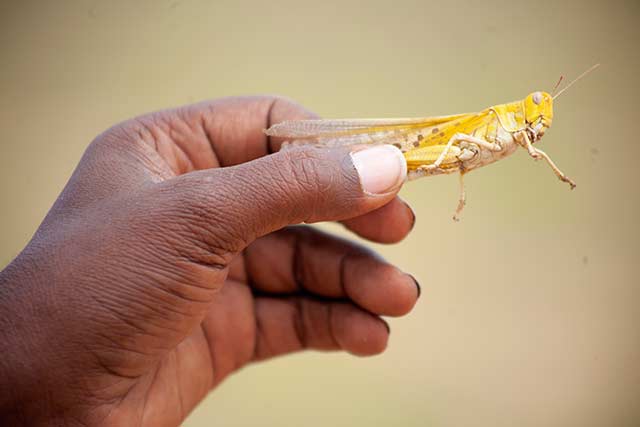 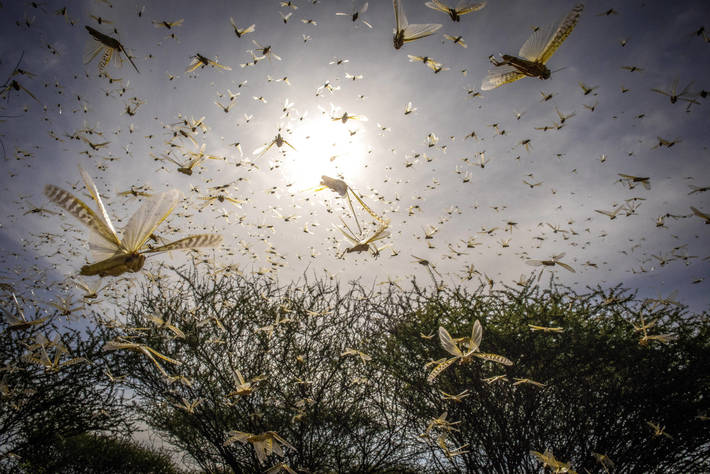 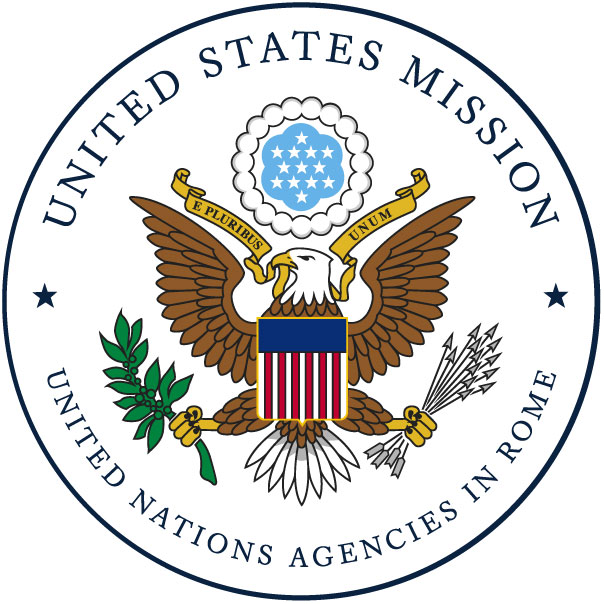 Estimates by officials of swarms consuming 1.75 million metric tons of green vegetation per day in Eastern Africa.
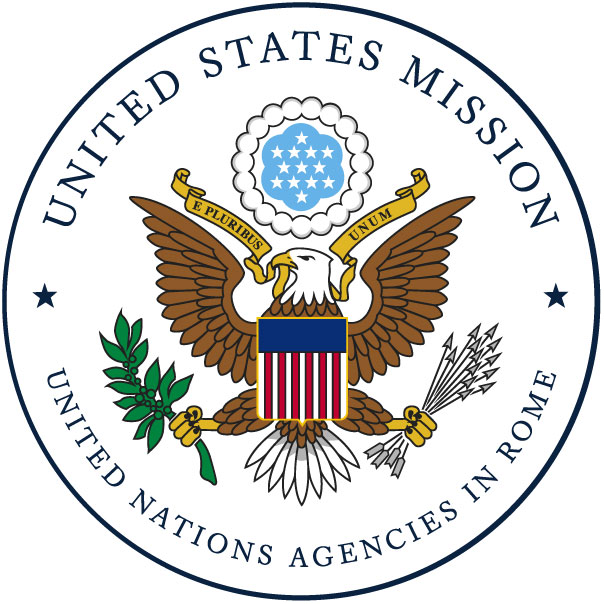 [Speaker Notes: WFP hunger map]
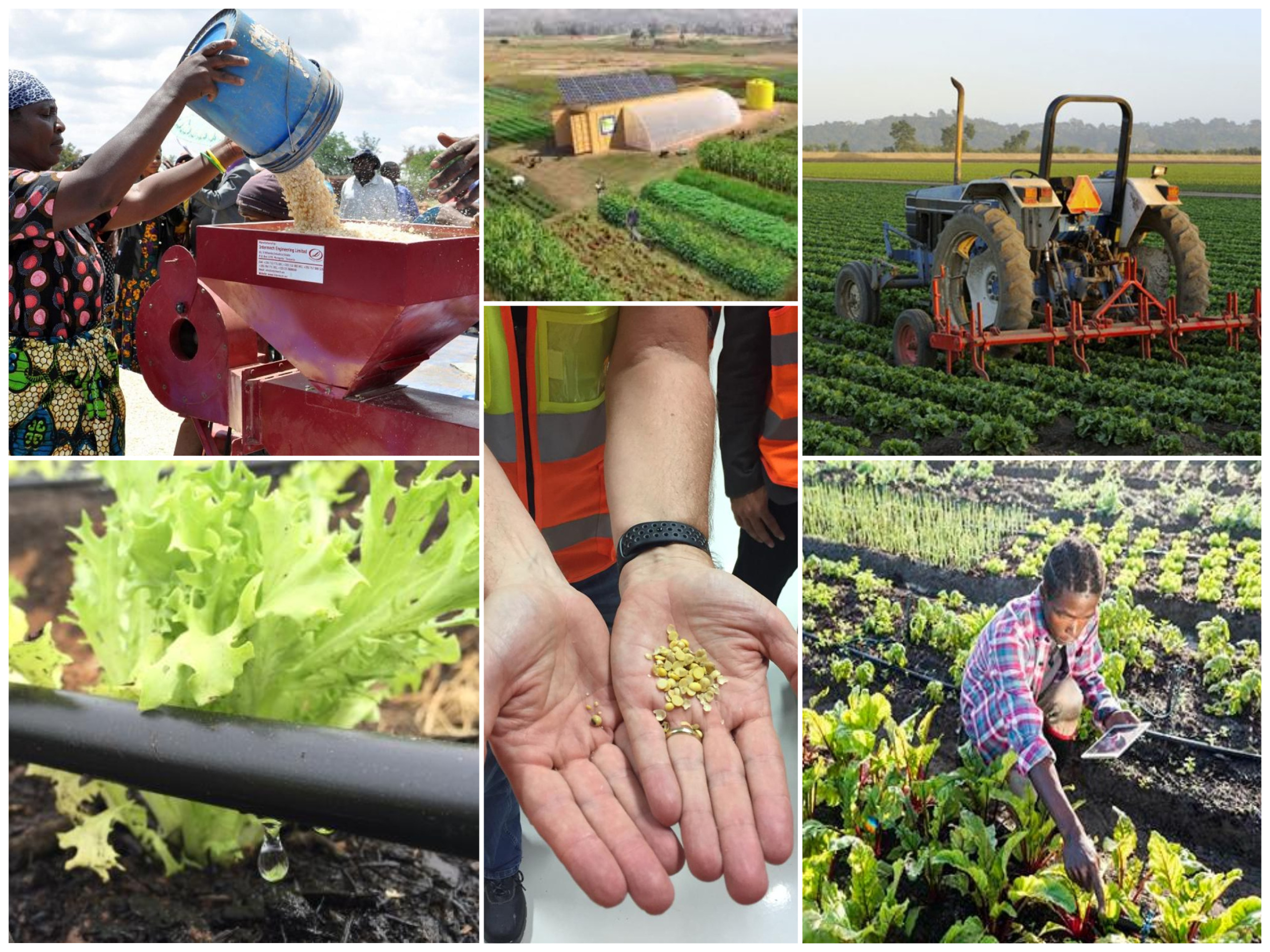 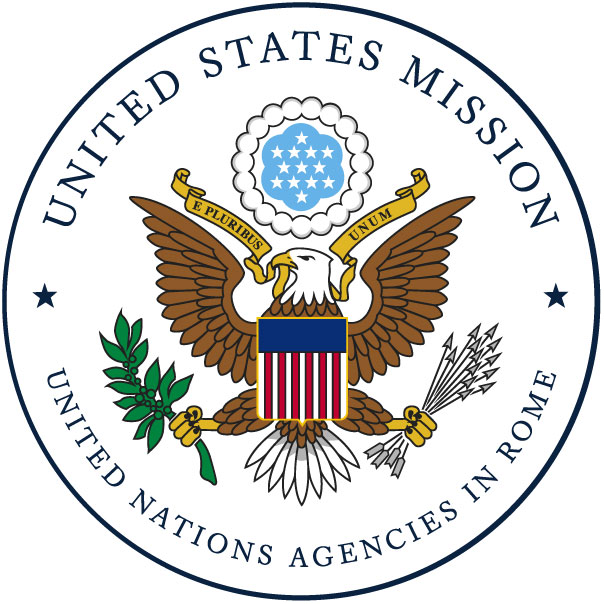 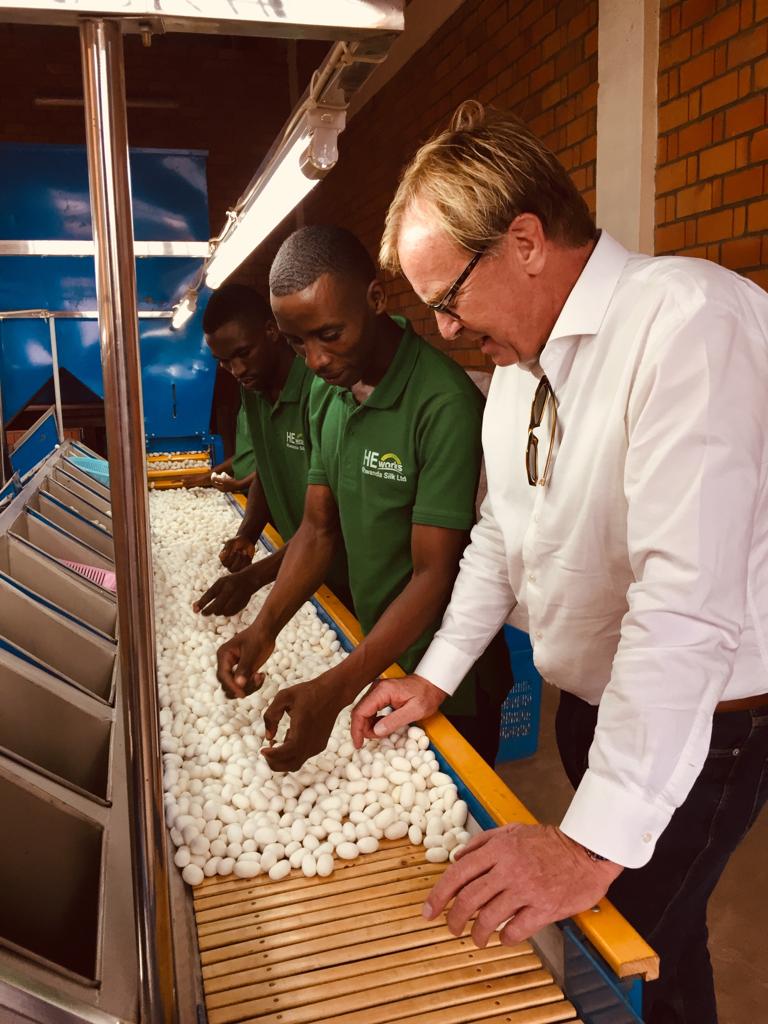 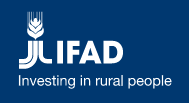 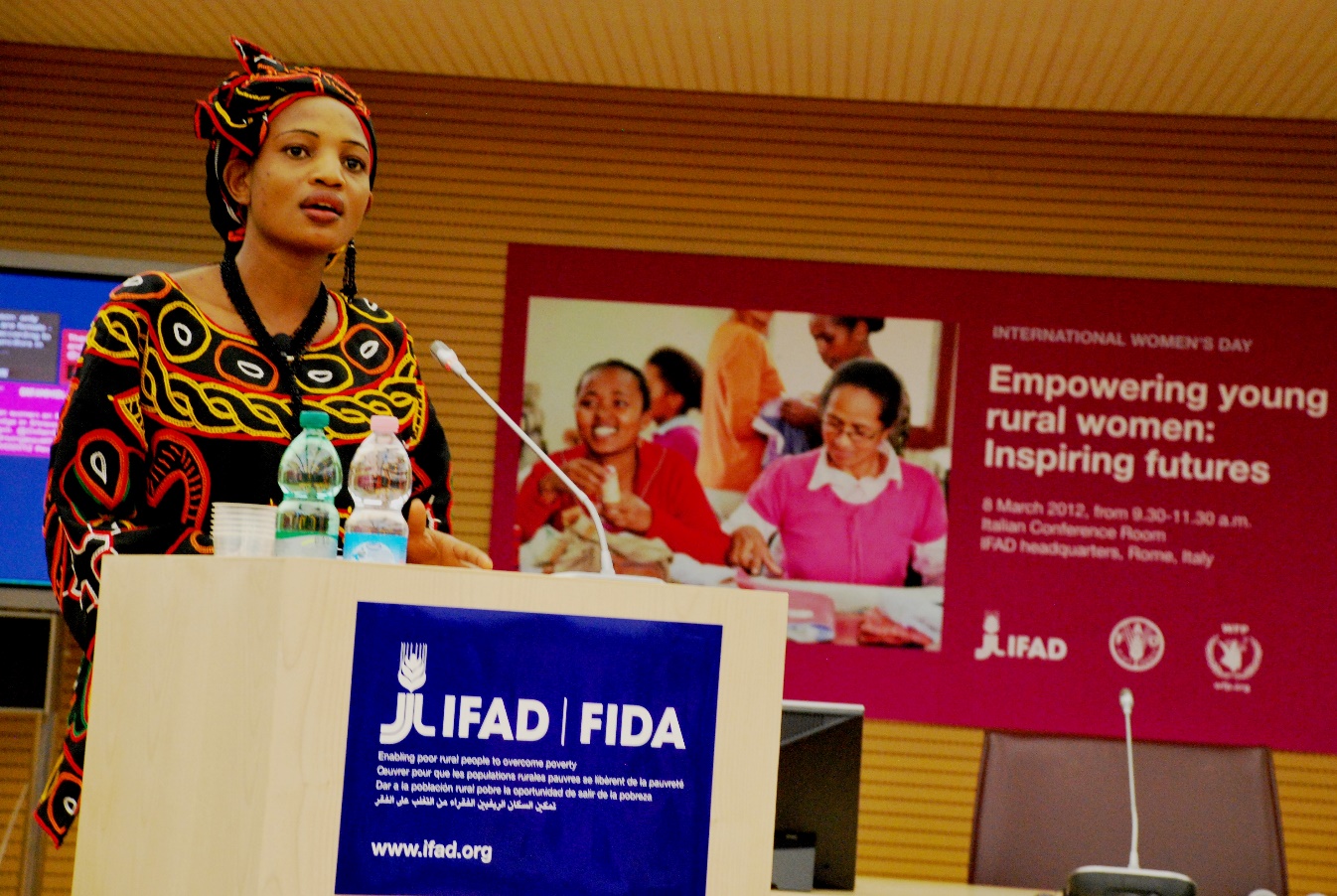 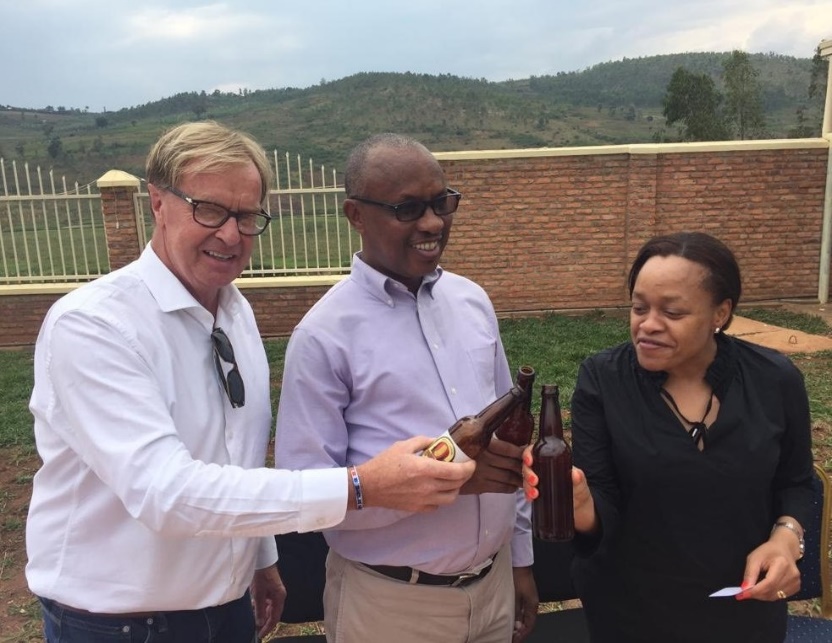 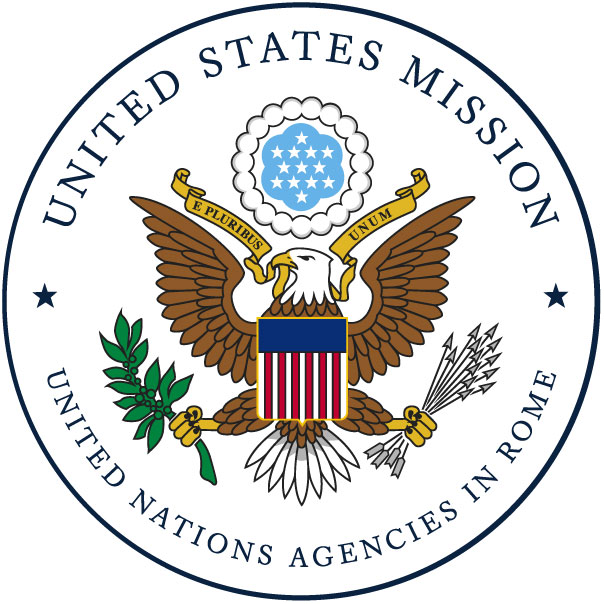 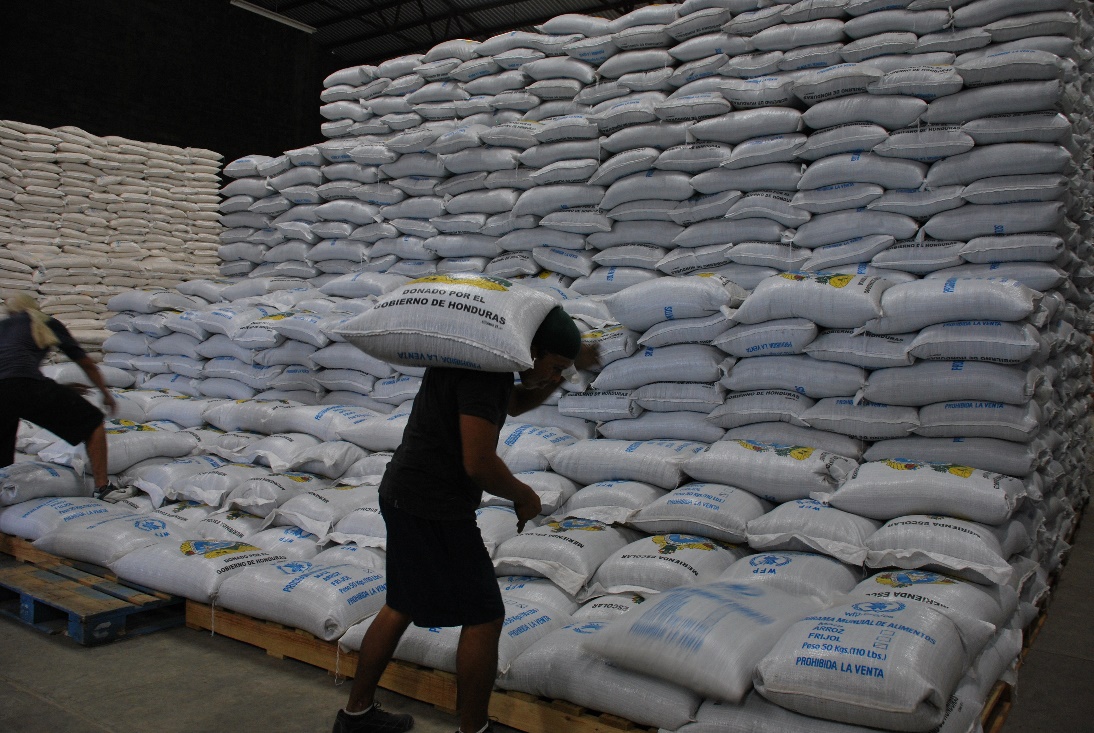 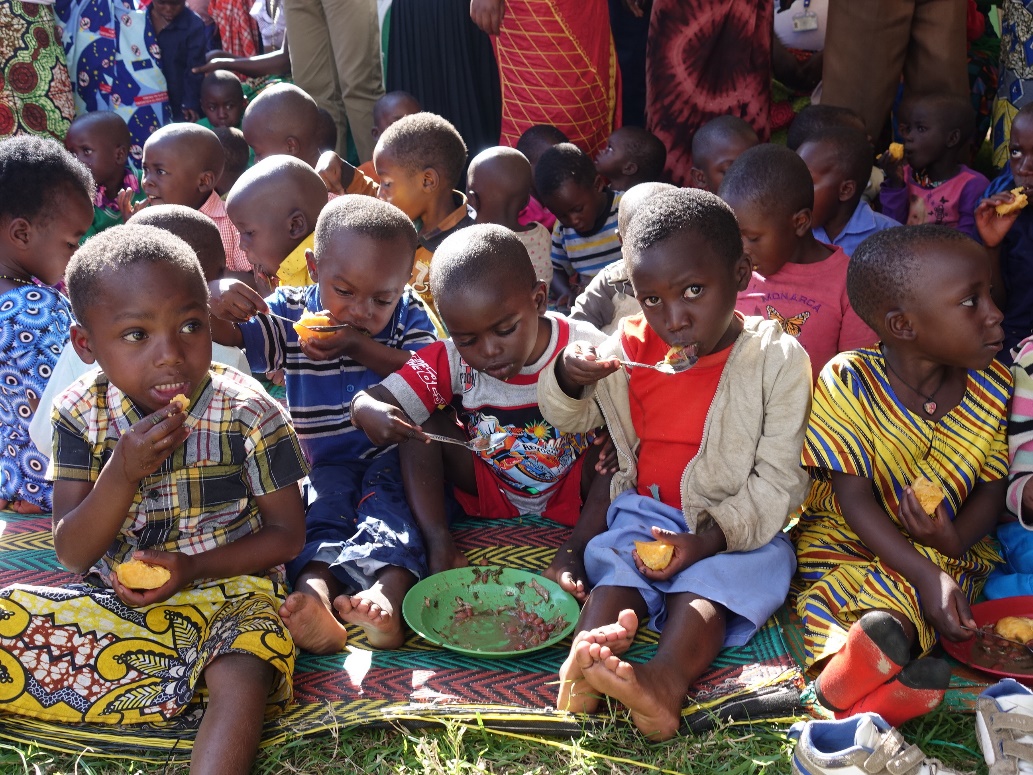 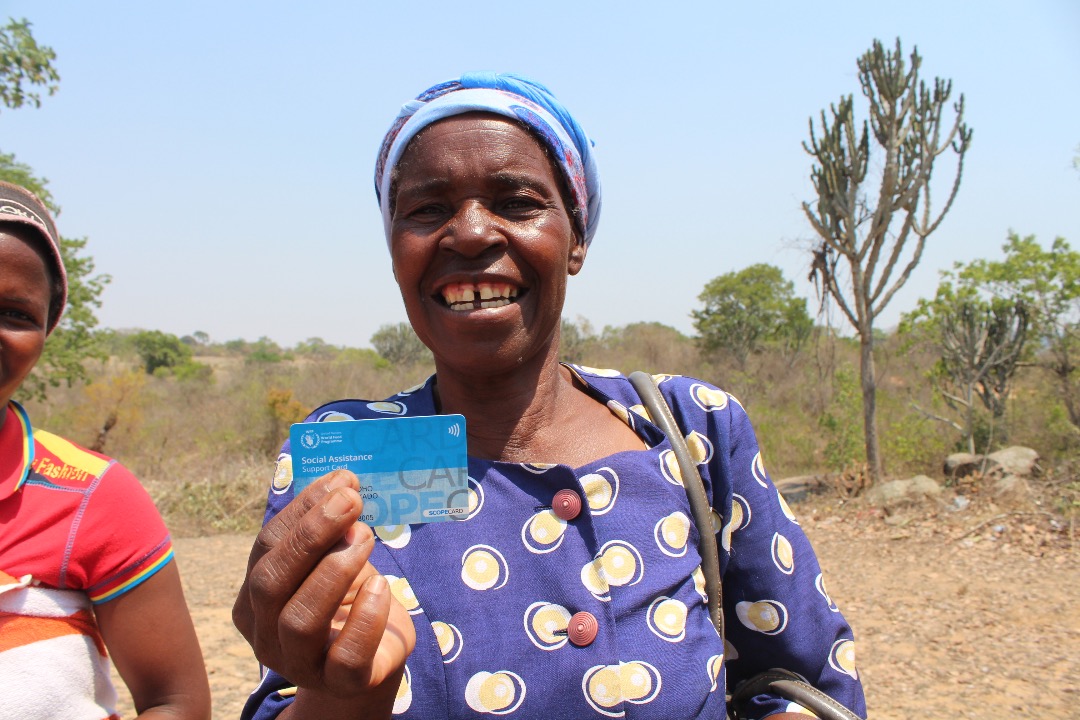 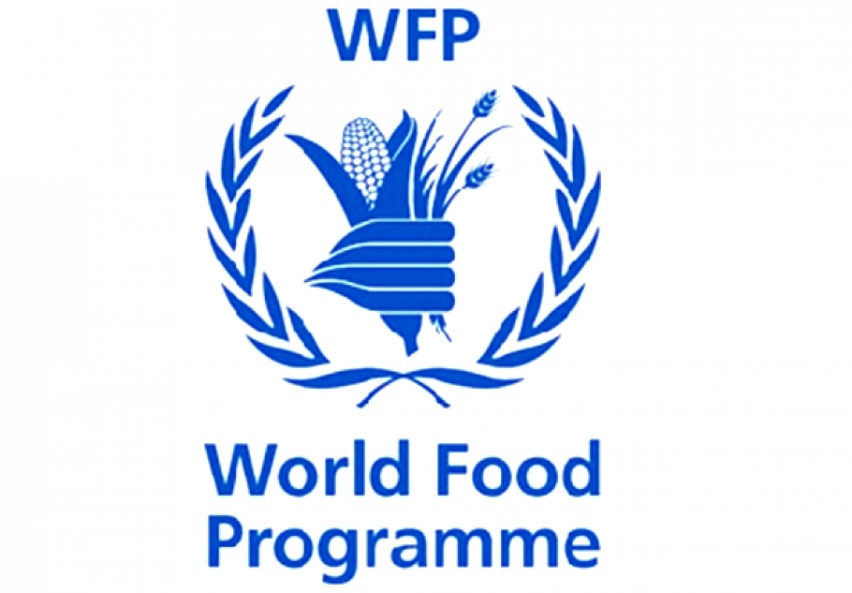 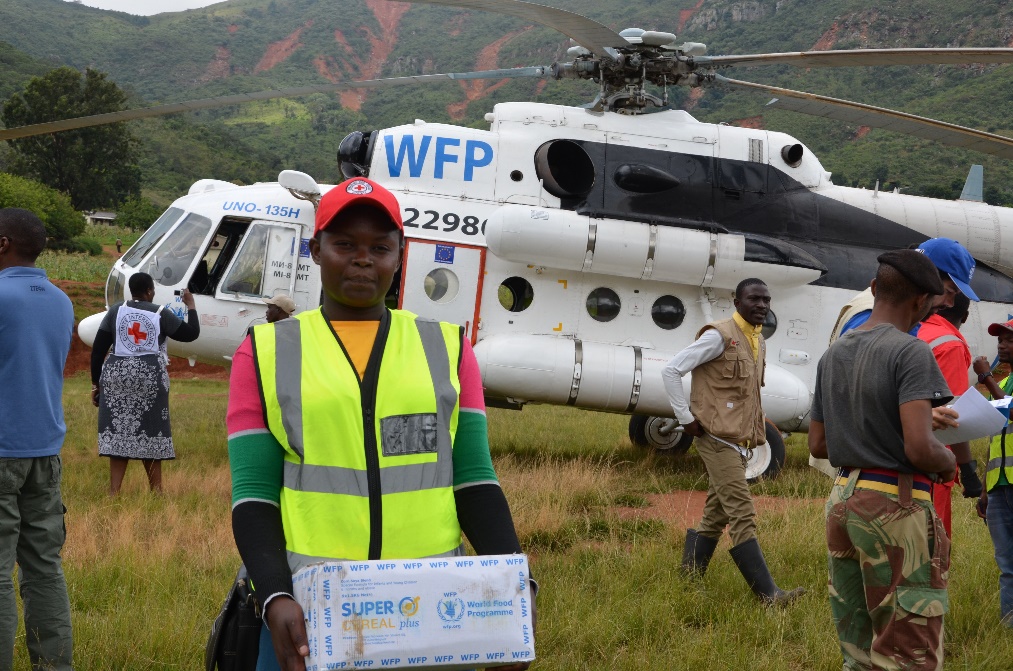 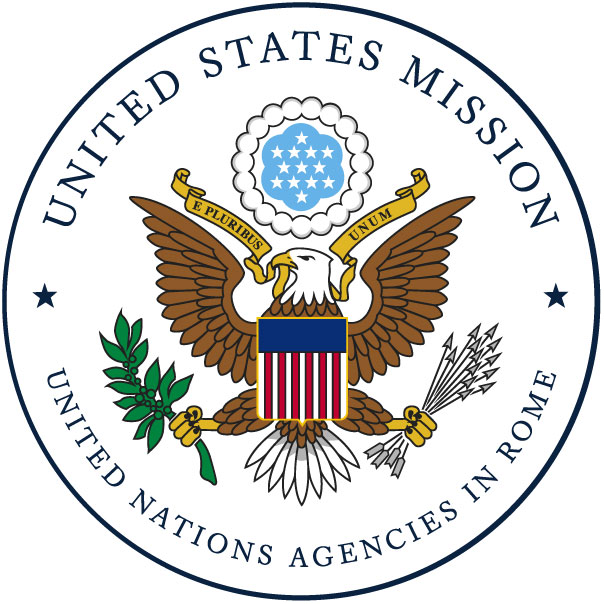 [Speaker Notes: WFP 2]
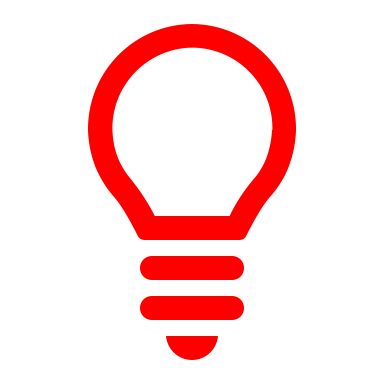 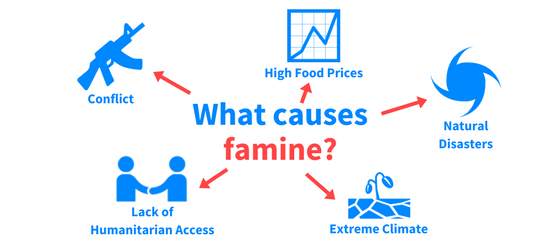 No Access to Innovation
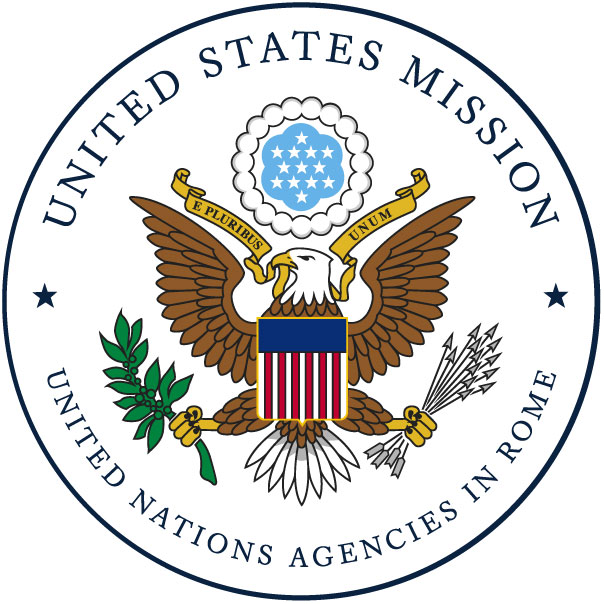 Mechanization
Resource Optimization
Carbon Sequestration
Women Empowerment
Saving Lives and Changing Lives
Ending Forced Migration
Cold Supply Chains
Environmental Services
Livelyhoods
Infrastructure
Youth Engagement
Nutrition and Health
Farmer Education
Remote Learning
Ending Smallholder Farmer Cycle of Poverty
Food Security
Biotech
Gene Editing
Trade
Economic Opportunity
Orphan Crops
Bio-Diversity
Internet of Things
Connectivity
Whitewave Technology
Coordinated Supply Chains
Block Chain
Remote Sensing
Cropcare Products
Autonomous Vehicles
Precision Technologies
Robotics
Sensors
Automation
Advanced Analytics
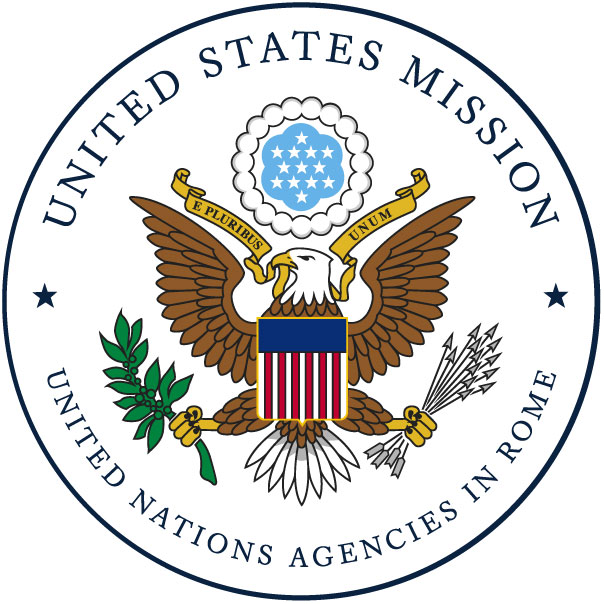 DATA SCIENCE
Machine Learning
Crypto Currencies
Farm Management Software
Variable Rate Application
Innovation in Agriculture and Food is the Key to Global Food Security
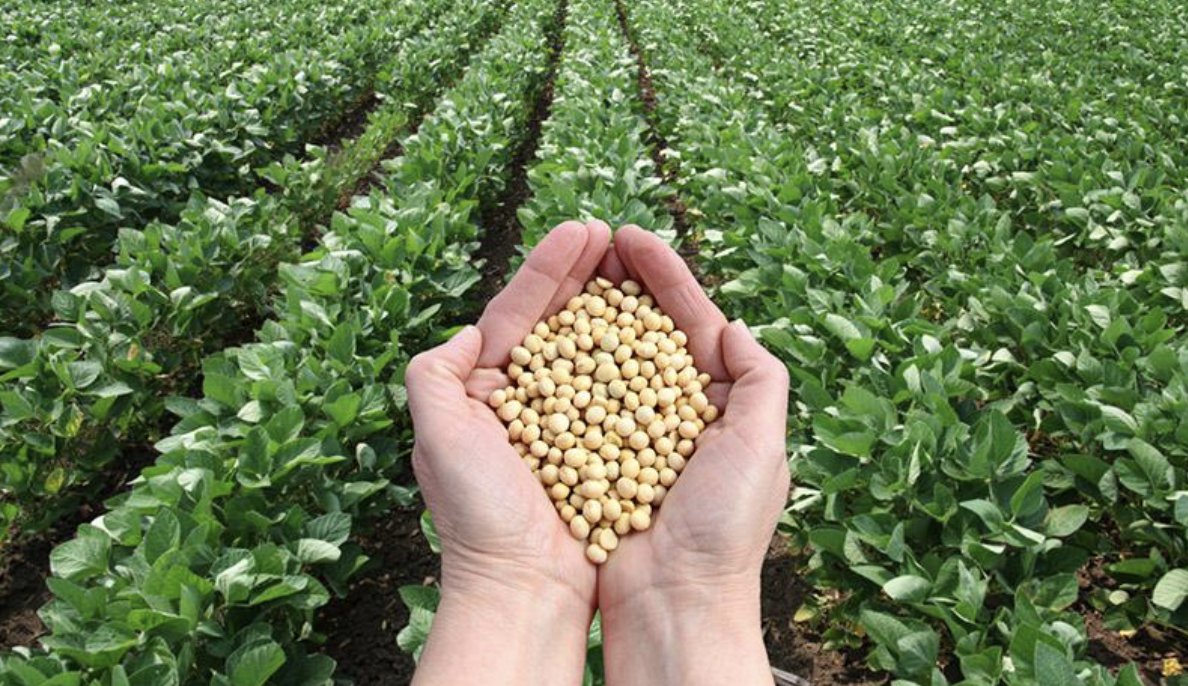 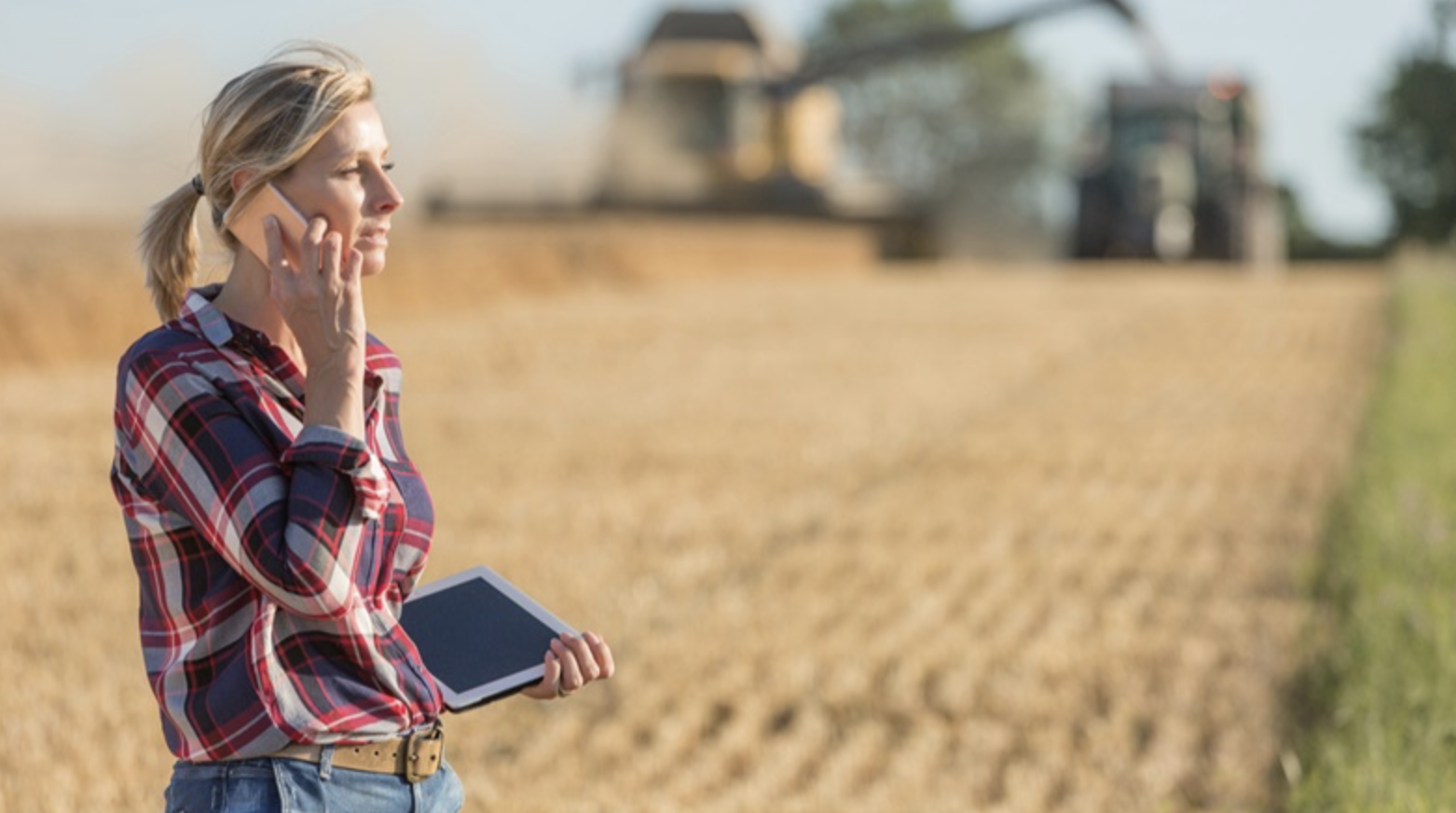 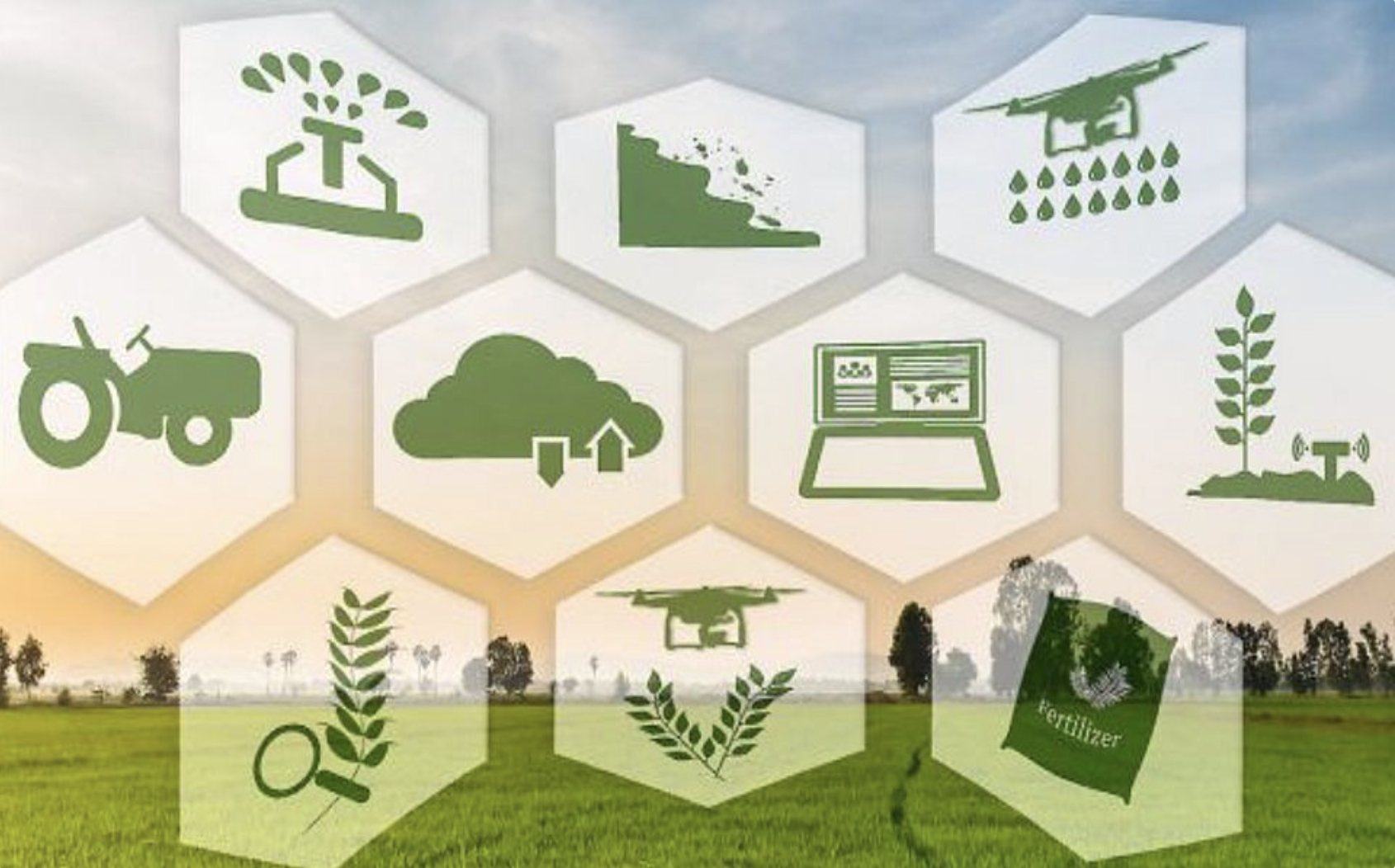 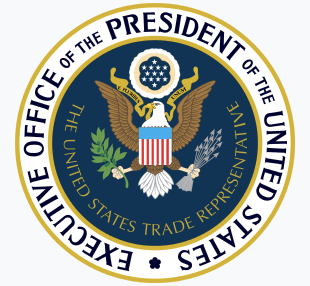 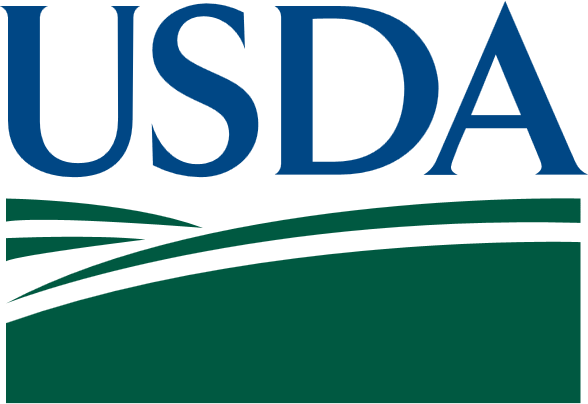 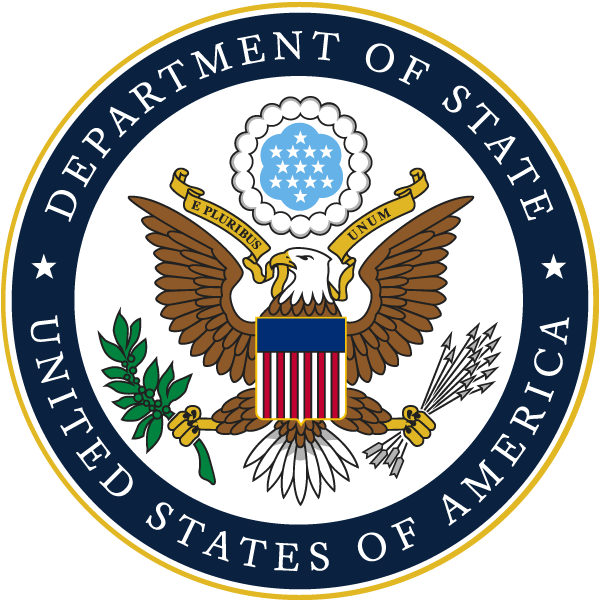 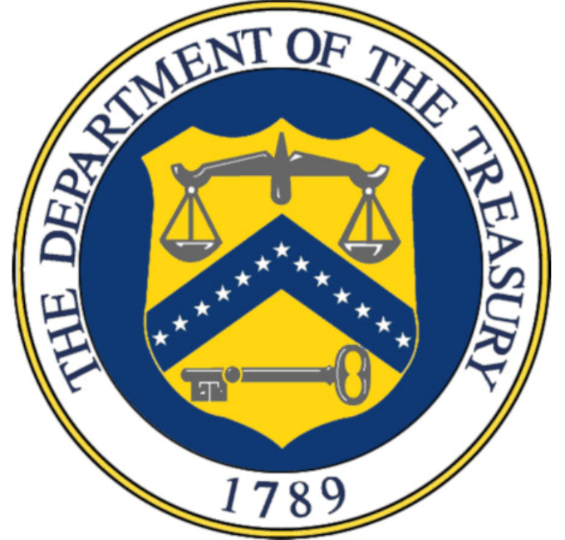 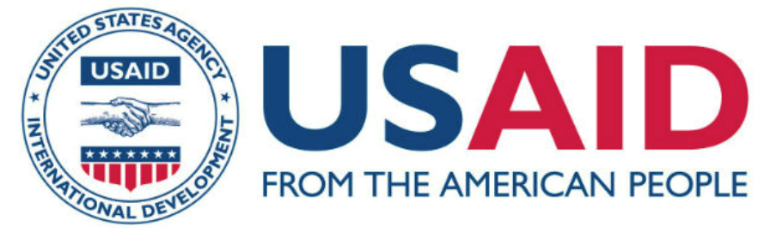 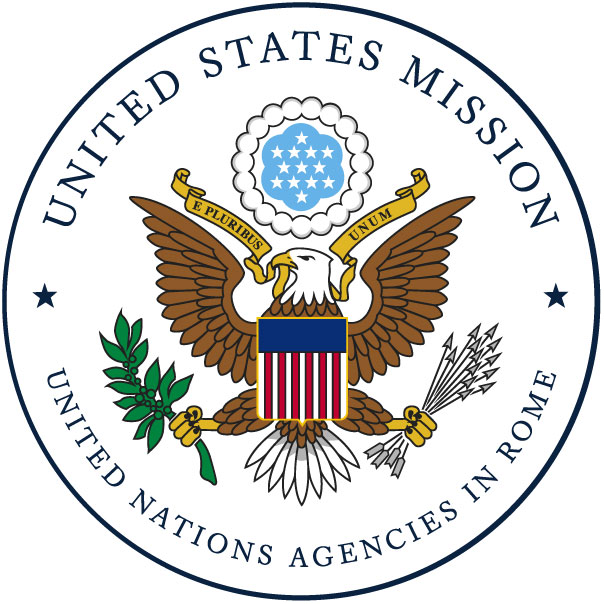 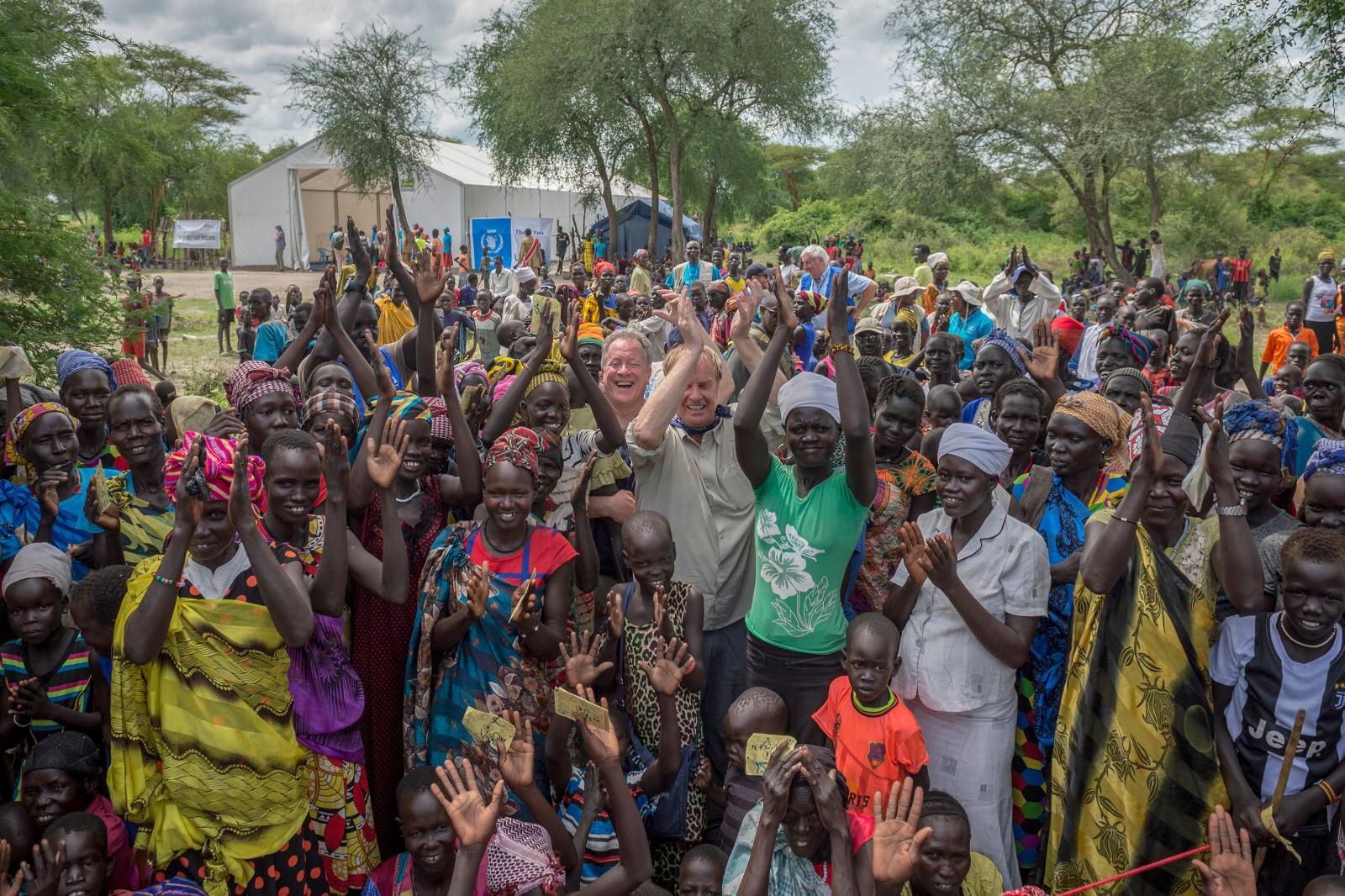 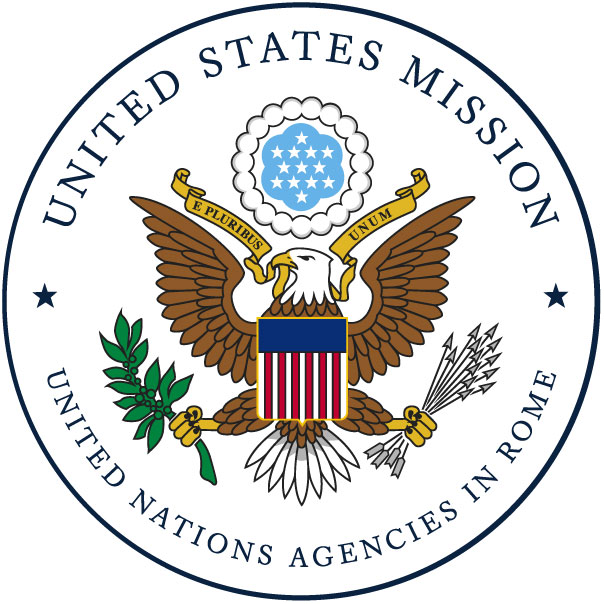 South Sudan IDP Village
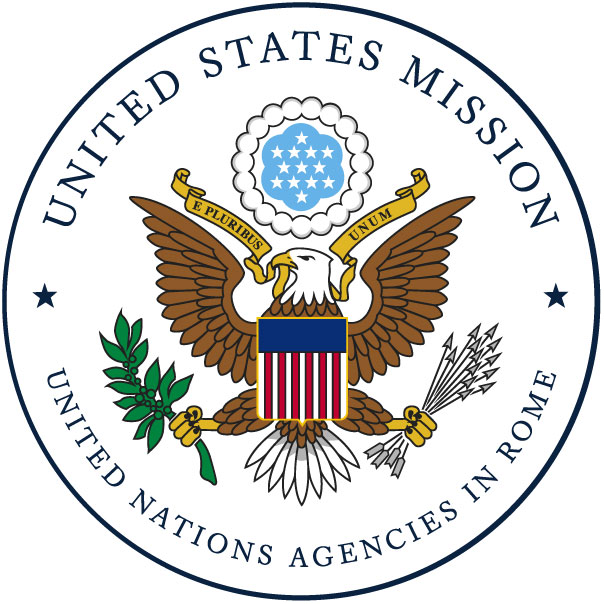 Thank You
@USUNRomeAMB
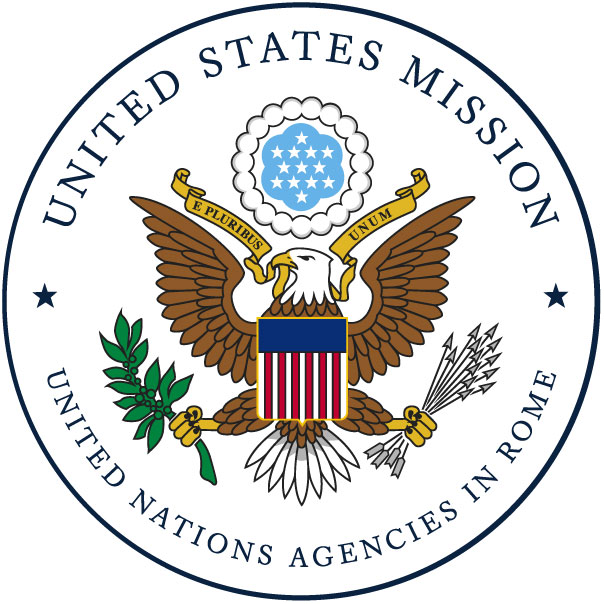